Sustainability Initiatives on Campus 

Michael Kensler 
Director, Office of Sustainability

Nanette Chadwick
Director of Academic Sustainability Programs
Office of the Provost
What is Sustainability?
“Meeting the needs of the present generation without compromising the ability of future generations to meet their own needs.”
    United Nations Commission on Sustainable Development (1987) 
                Dr. Gro Brundtland
      W.H.O. Director, Norway Prime Minister
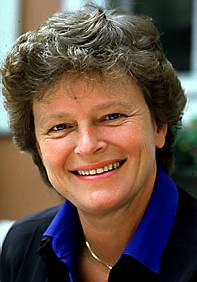 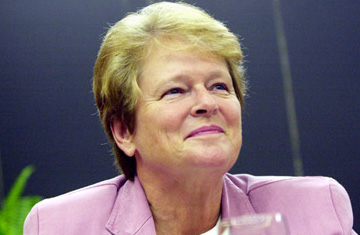 Sustainability recognizes 3 nested systems:
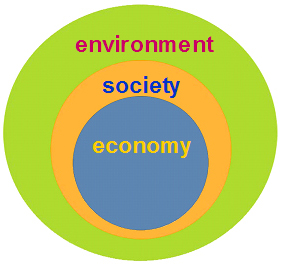 For business: More than just an economic bottom line 
“Triple Bottom Line”
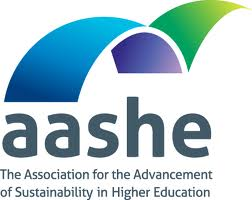 894 Member Institutions
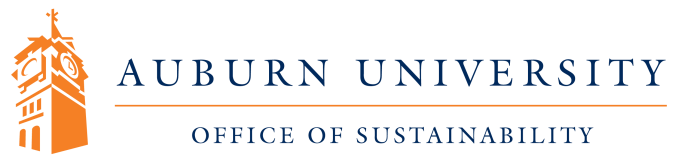 Sustainability Tracking Assessment & Rating System
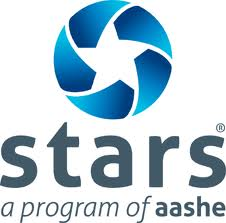 399 Participating Institutions

252 Rated Institutions
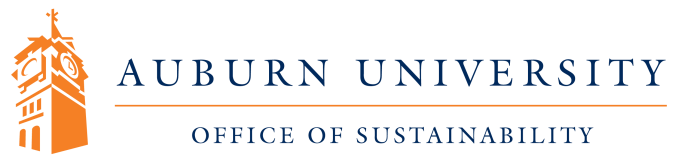 What gets measured?
Education and Research

Operations

Planning, Administration, & Engagement

Innovation
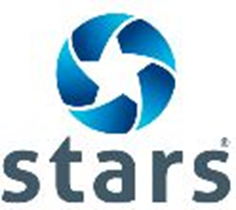 Performance Rating Levels
Platinum		    0
Gold			  45
Silver		125
Bronze		  62
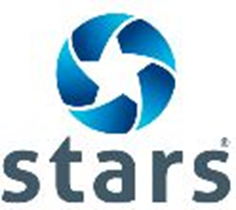 Reporting	  20
So… Where are we?
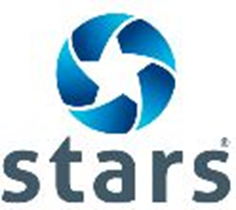 Auburn
49.13
U TX – San Antonio
25.60
Georgia Tech
79.62
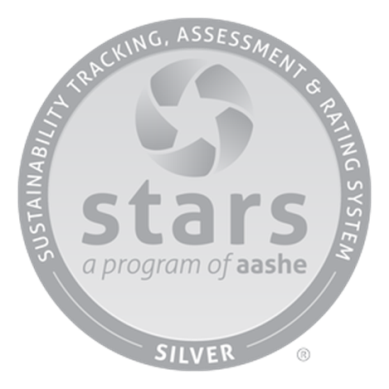 www.stars.aashe.org
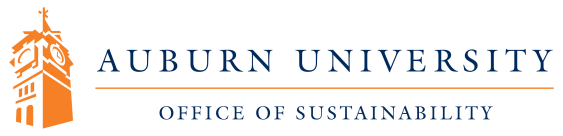 Achievements and Opportunities
Operations

Planning, Administration, & Engagement
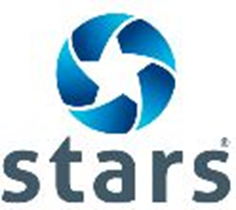 Achievements and Opportunities  
    Education and Research

Minor in Sustainability Studies: Established 2008, rapid growth
Diverse students: 43 majors in 10 colleges
45 graduated so far + ~50 current
140 in intro courses this year
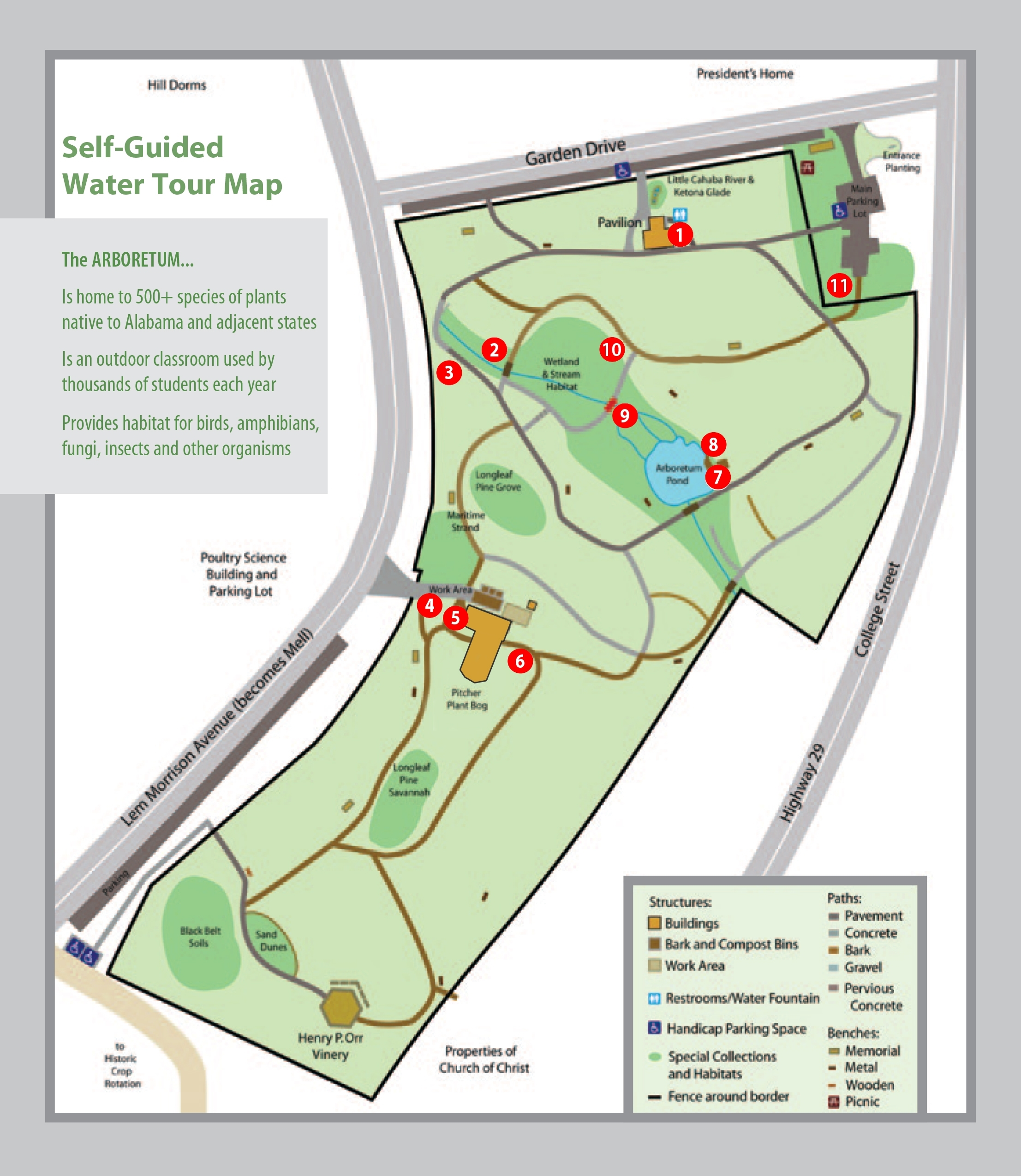 Campus as a living laboratory

Use campus & city systems to give students hands-on, local experience with real-world sustainability issues.

In-class tours offered:

(1) Water Systems – Arboretum cell phone tour, stream, rain gardens, new Dudley Hall tank
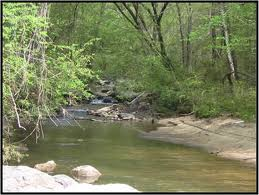 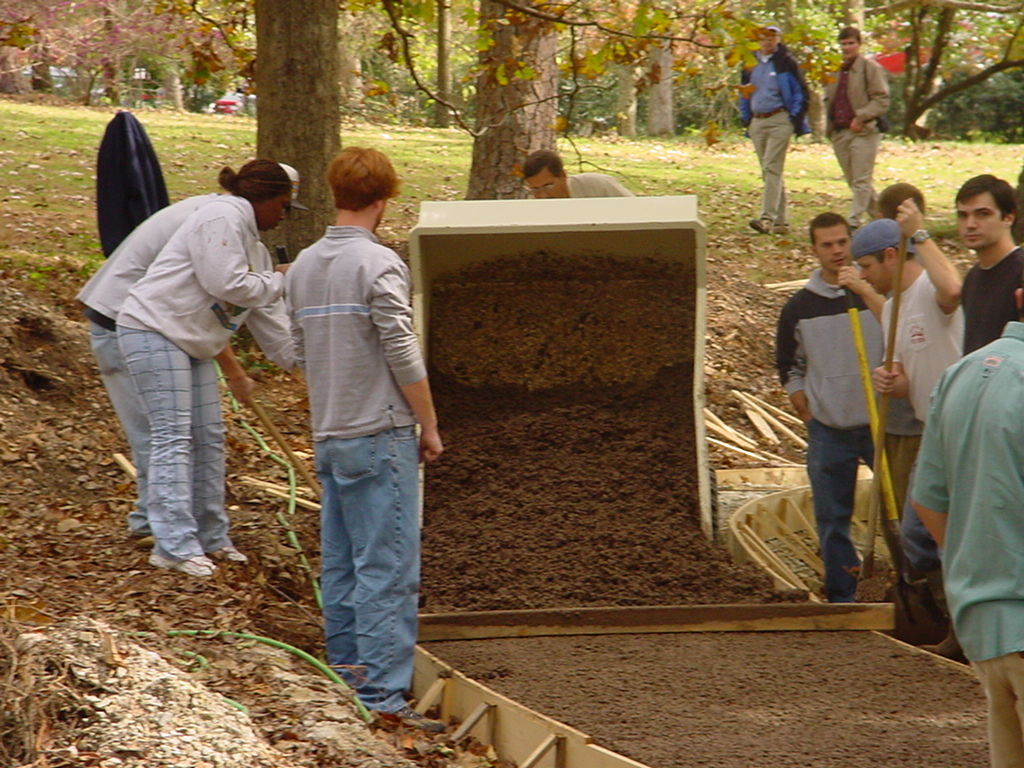 (2) Food Systems – Old Rotation, food gardens, campus dining, head chef Emil Topel
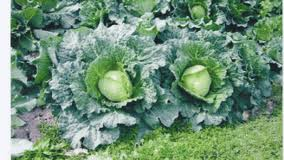 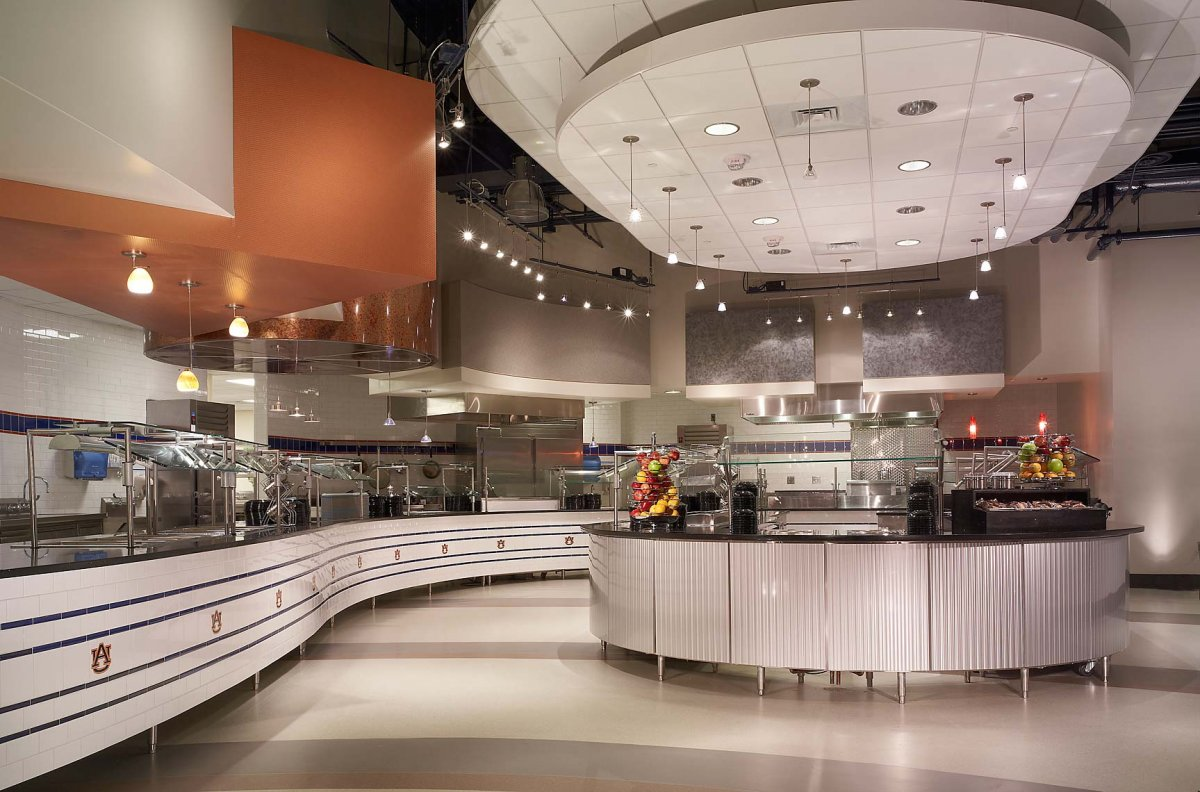 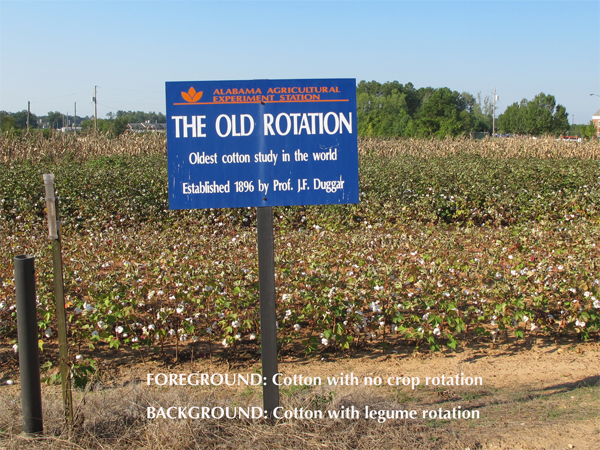 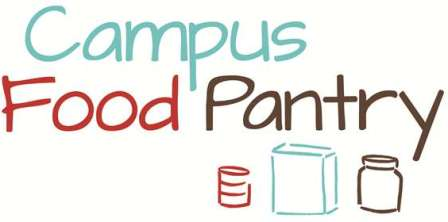 (3) Transportation – solar panels to electric cars, solar cars, pedestrian/bicycle systems
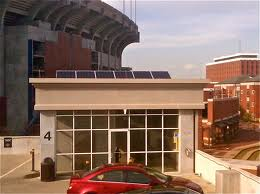 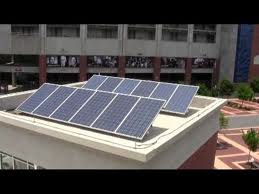 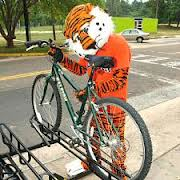 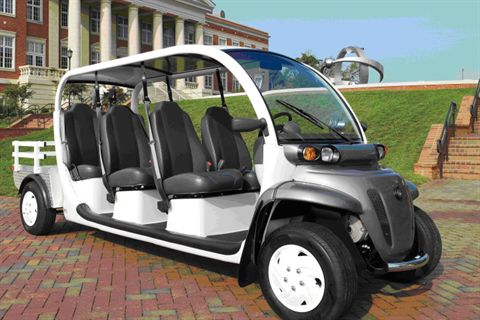 (4) Buildings and Energy Use – LEED buildings: Gorie Center, new OIT Bldg, Solar House
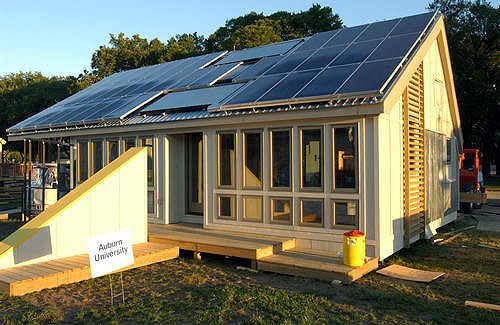 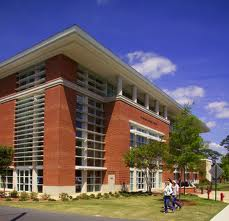 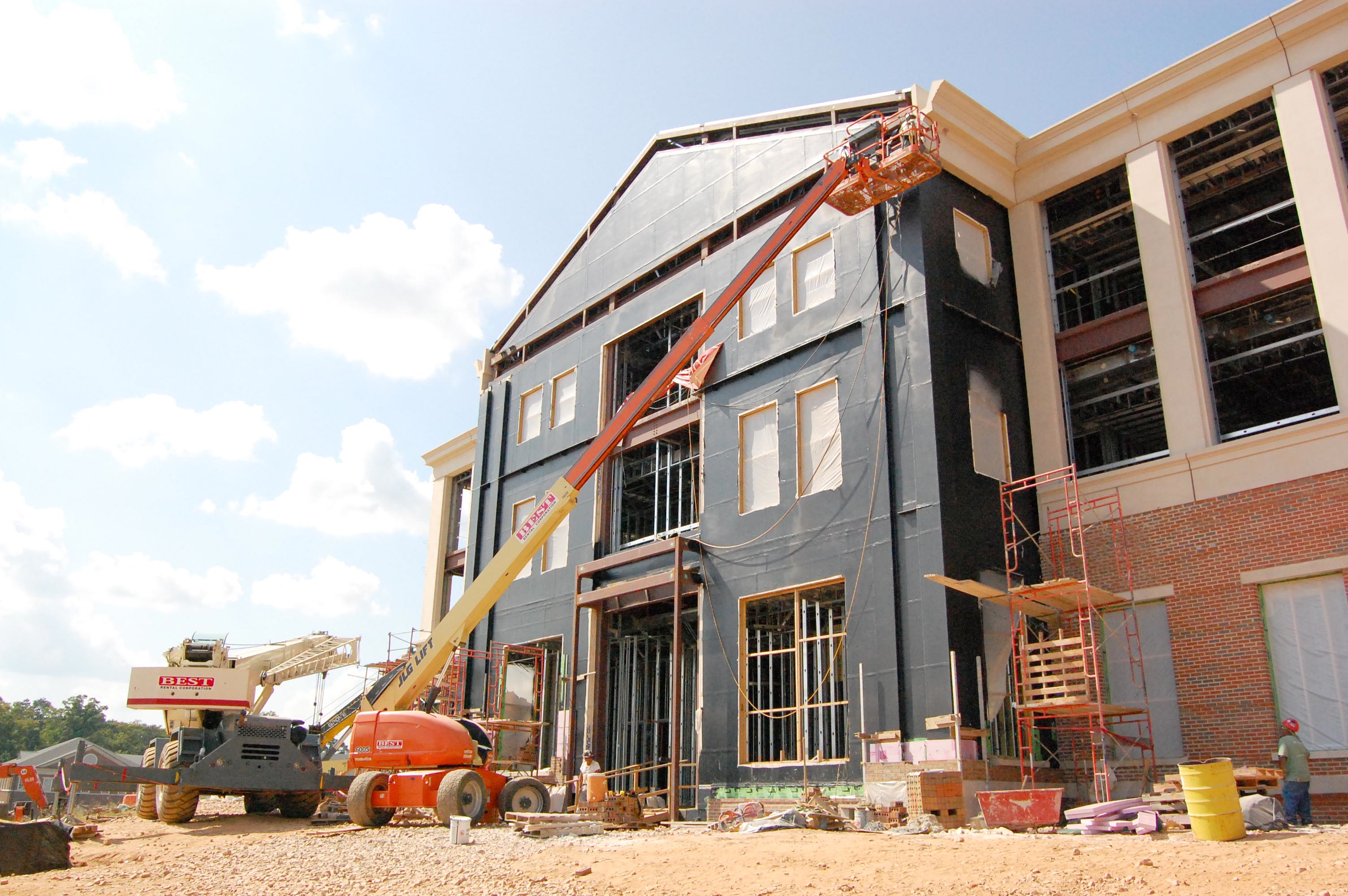 (5) Materials Consumption and Waste – follow the waste stream; Student Center, Recycling
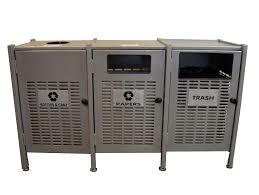 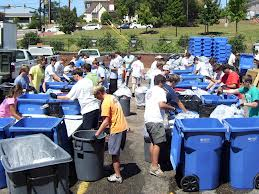 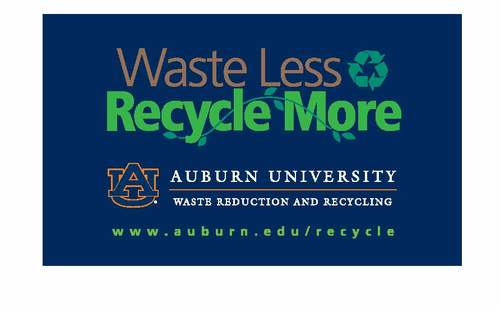 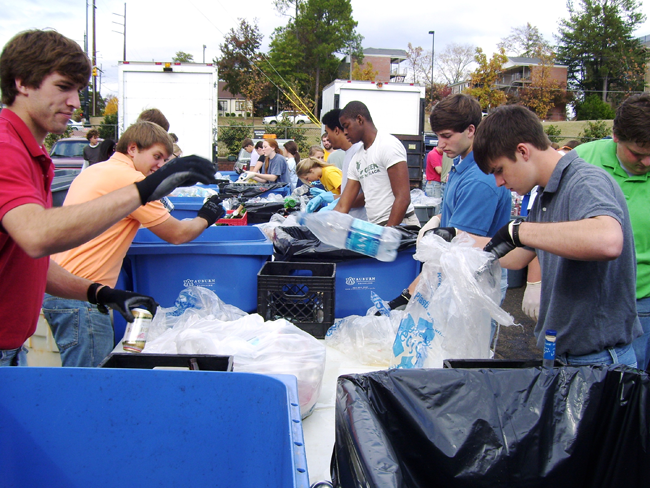 (6) Walkability – downtown area (public health, engineering, city planning, new urbanism)
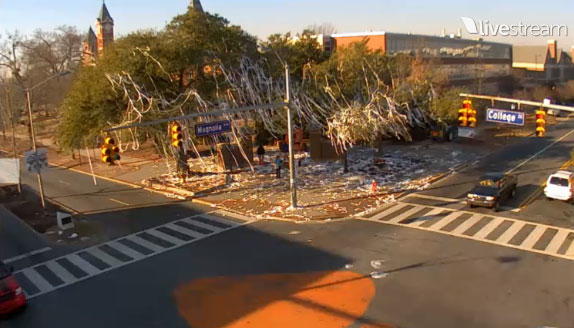 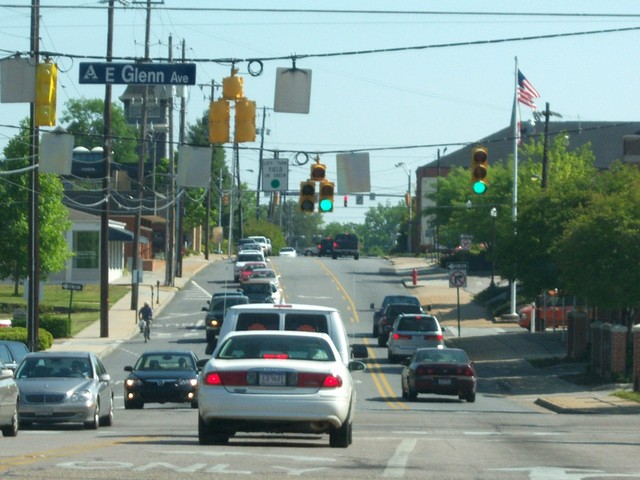 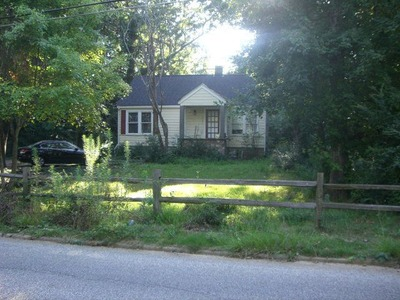 Other options: Connect with community programs 
(food bank, day care centers, churches, city government, etc.)
Faculty Training Workshops in Sustainability

-- Annual at Forest Ecology Preserve
~ 85 faculty trained from >30 depts, ~20 each year
-- $$ awards for participation and syllabus development
-- Benefits: interact with faculty across campus, update courses
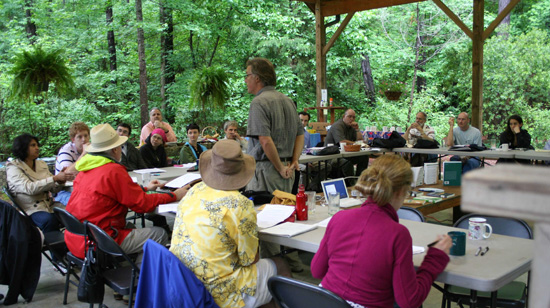 Campus-wide course inventory
All 9 colleges have some content

About half of depts. include content 
(N = 71)

No Sustainability Literacy Assessment or SLOs in core curriculum
Current Sustainability Research
Faculty engagement: >72 faculty in 11 colleges engaged in sustainability-related research (~6% of 1176 faculty on campus)
Departmental engagement: 22 departments with sustainability-related research (~16% of 140 depts total)
Interdisciplinary research incentives: Intramural Grants Program
New for Research Week 2013: Sustainability sessions

Opportunities for growth
Interdisciplinary research in tenure and promotion: Recognition only on a per-unit basis. Many units encourage faculty to focus activities only inside unit: Silo Effect 
Incentives for sustainability-focused research: None yet 
Institutional framework: No institute or umbrella program 
But newly-formed by OVPR: Council for Energy, Environment & Economic Research (CEEER)
Lessons Learned
Meaningful and substantial
Triggered a lot of worthwhile conversations
Identified opportunities for progress
Some schools’ self-assessments are more rigorous than others
Colleagues were very responsive to our requests (in most cases)
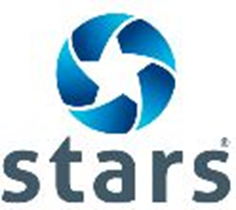 Moving forward from here:
Vision:  What does a sustainable Auburn University look like?

Establish Long-term sustainability goals
“Auburn will establish long-term sustainability goals…”
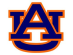 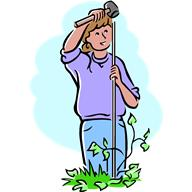 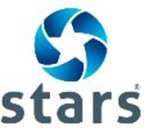 2012
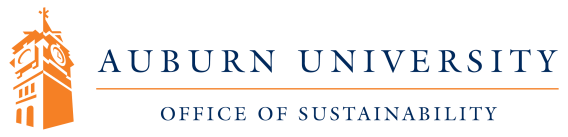